请在此输入您的副标题
请在此输入您的标题
请在此输入您的副标题
请在此输入您的标题
请在此输入您的文本。请在此输入您的文本。请在此输入您的文本。请在此输入您的文本。请在此输入您的文本。
请在此输入您的标题
请在此输入您的文本。请在此输入您的文本。请在此输入您的文本。请在此输入您的文本。请在此输入您的文本。
请在此输入您的文本。请在此输入您的文本。请在此输入您的文本。请在此输入您的文本。请在此输入您的文本。
请在此输入您的标题
请在此输入您的文本。请在此输入您的文本。请在此输入您的文本。请在此输入您的文本。请在此输入您的文本。
请在此输入您的标题
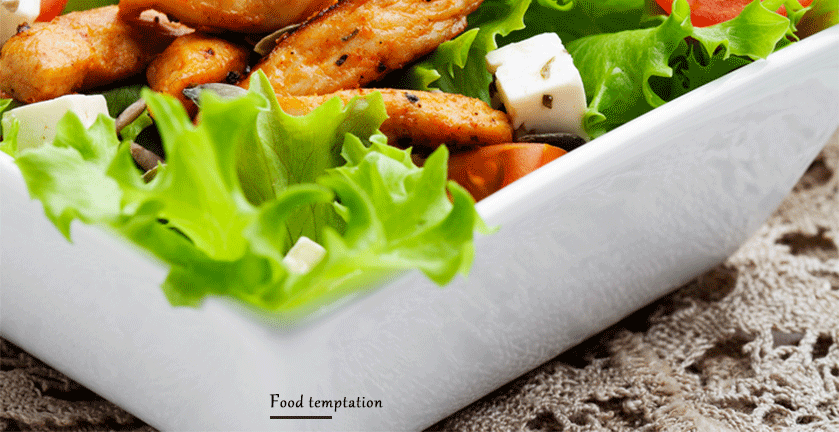 请在此输入您的文本。请在此输入您的文本。请在此输入您的文本。
请在此输入您的标题
请在此输入您的标题
请在此输入您的文本。请在此输入您的文本。
请在此输入您的标题
请在此输入您的文本。请在此输入您的文本。
请在此输入您的标题
请在此输入您的标题
请在此输入您的文本。请在此输入您的文本。
请在此输入您的标题
请在此输入您的文本。请在此输入您的文本。
请在此输入您的标题
请在此输入您的文本。请在此输入您的文本。
请在此输入您的标题
请在此输入您的标题
请在此输入您的文本。请在此输入您的文本。
请在此输入您的标题
请在此输入您的文本。请在此输入您的文本。
请在此输入您的标题
请在此输入您的文本。请在此输入您的文本。
请在此输入您的标题
请在此输入您的文本。请在此输入您的文本。
请在此输入您的标题
请在此输入您的标题
请在此输入您的文本。
请在此输入您的标题
请在此输入您的文本。
请在此输入您的标题
请在此输入您的文本。
请在此输入您的标题
请在此输入您的文本。
请在此输入您的标题
请在此输入您的文本。
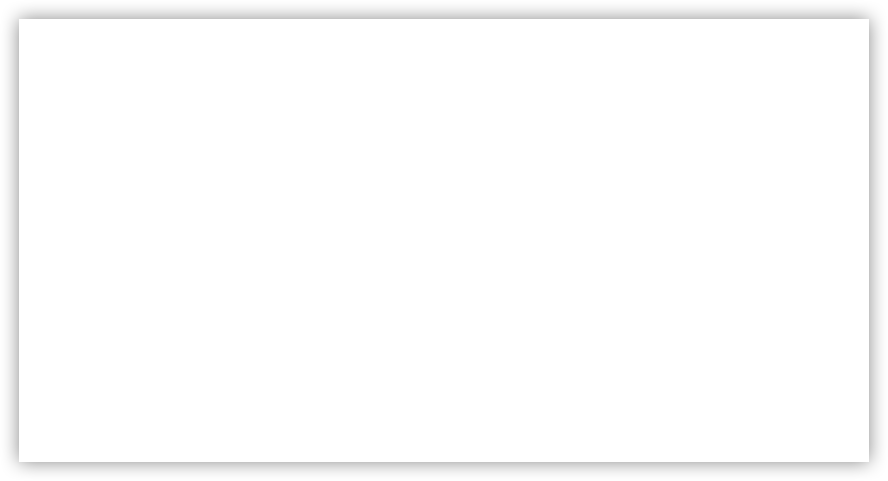 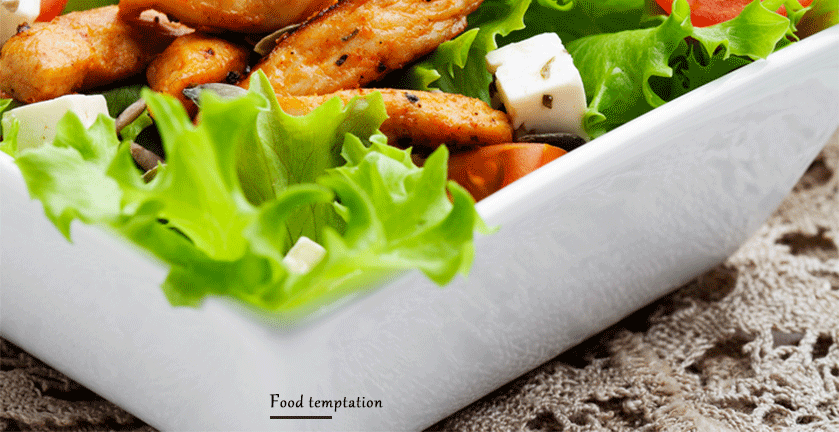 请在此输入您的标题
请在此输入您的文本。请在此输入您的文本。请在此输入您的文本。请在此输入您的文本。请在此输入您的文本。
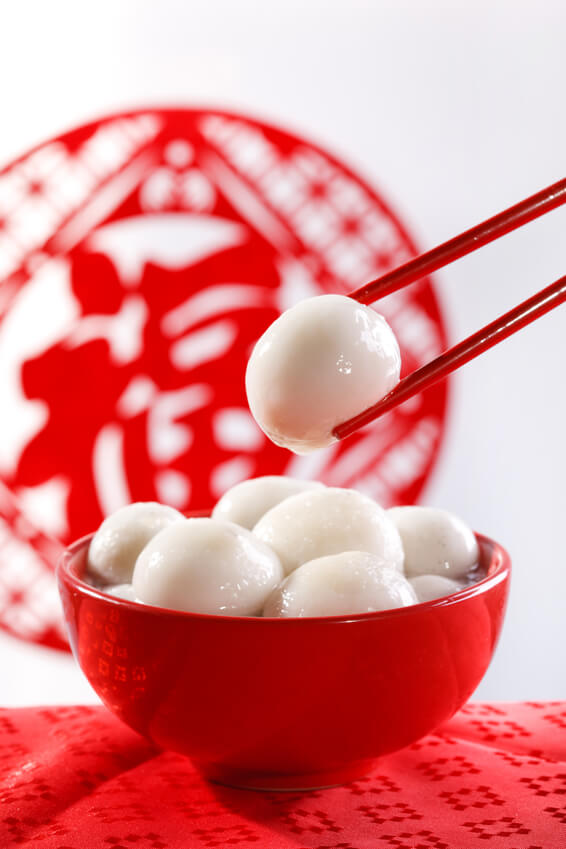 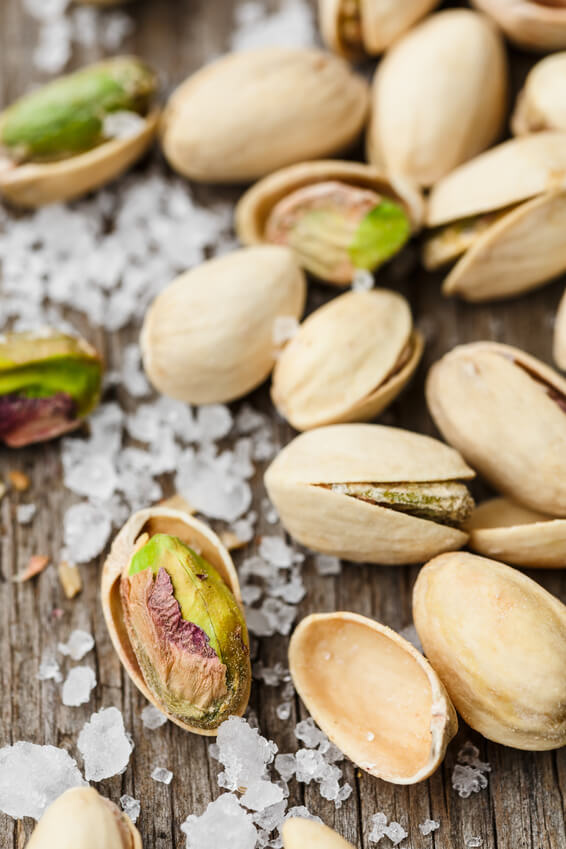 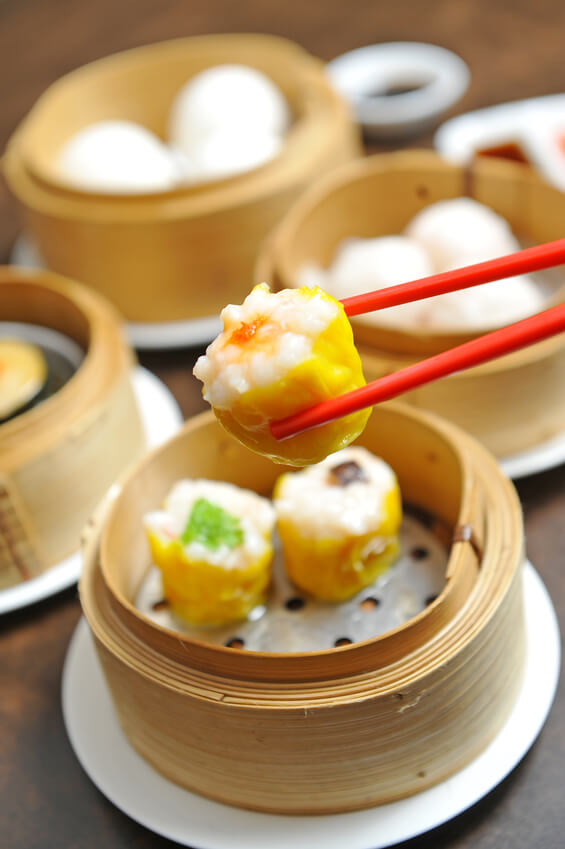 请在此输入您的标题
请在此输入您的文本。请在此输入您的文本。请在此输入您的文本。请在此输入您的文本。请在此输入您的文本。
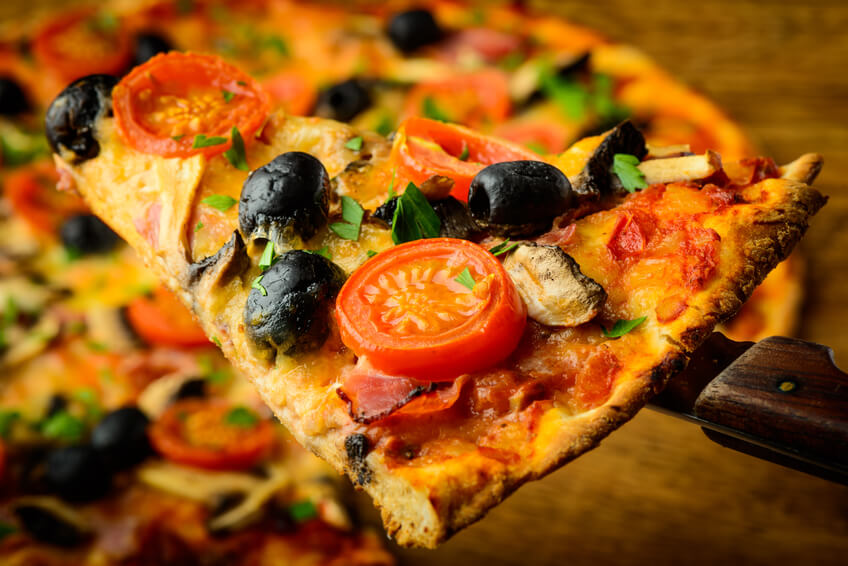 请在此输入您的标题
请在此输入您的文本。请在此输入您的文本。请在此输入您的文本。请在此输入您的文本。请在此输入您的文本。
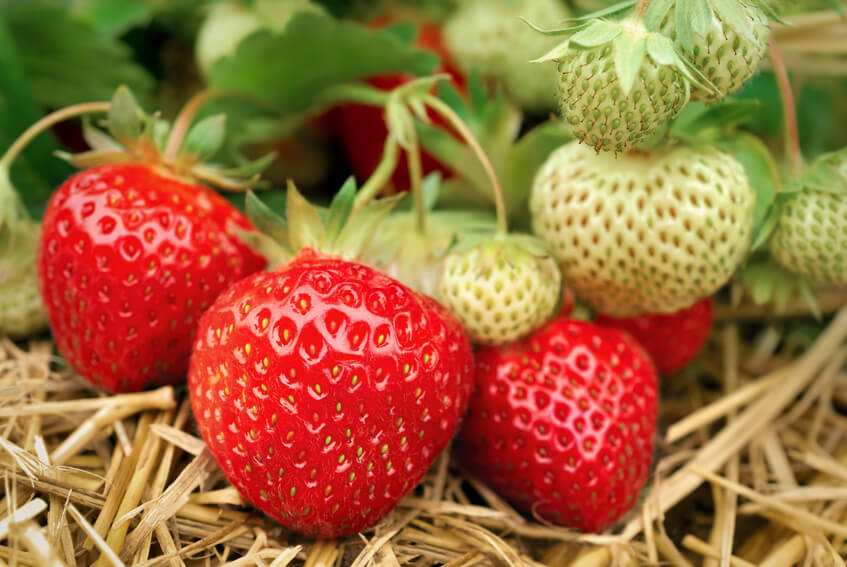 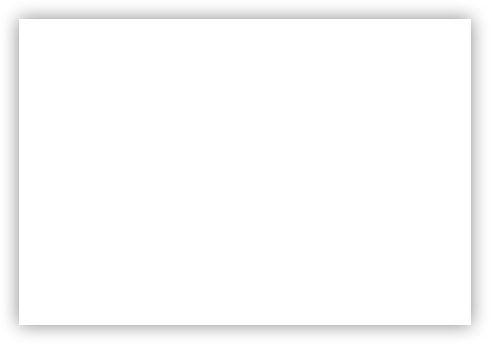 请在此输入您的标题
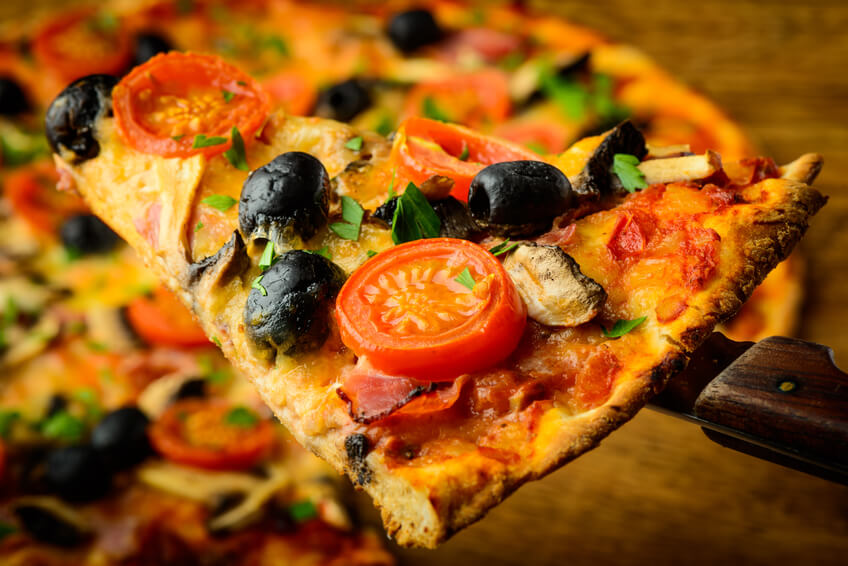 请在此输入您的文本。请在此输入您的文本。请在此输入您的文本。
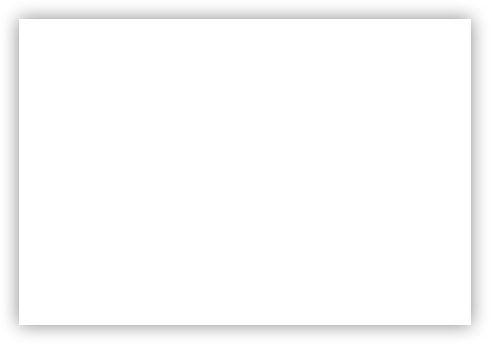 请在此输入您的标题
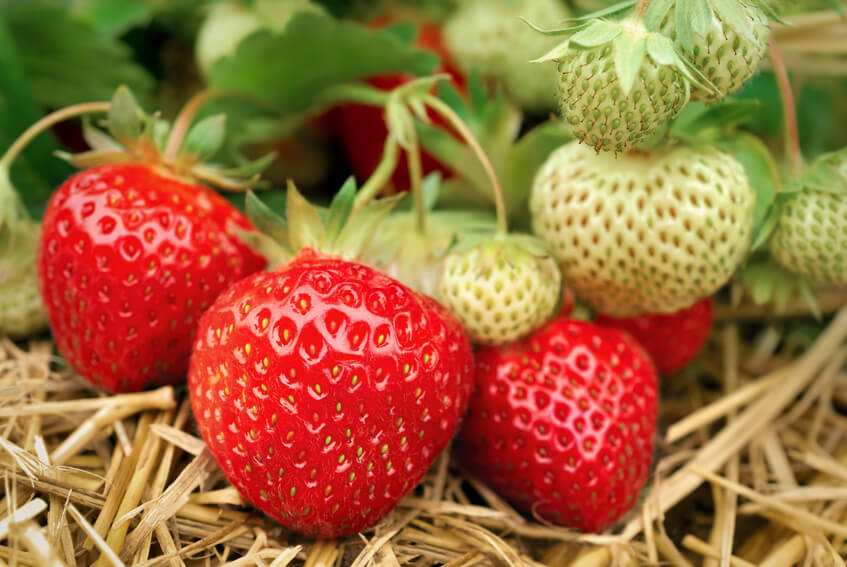 请在此输入您的文本。请在此输入您的文本。请在此输入您的文本。
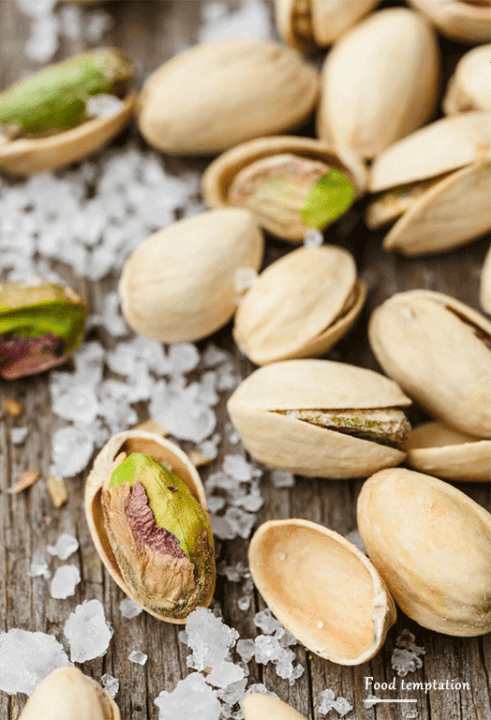 请在此输入您的标题
请在此输入您的文本。请在此输入您的文本。
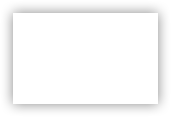 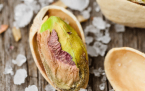 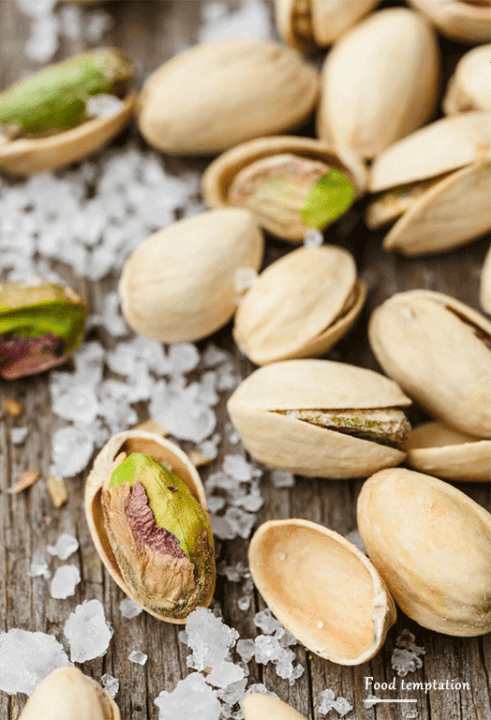 请在此输入您的标题
请在此输入您的文本。请在此输入您的文本。
请在此输入您的标题
请在此输入您的文本。请在此输入您的文本。
请在此输入您的标题
请在此输入您的文本。请在此输入您的文本。
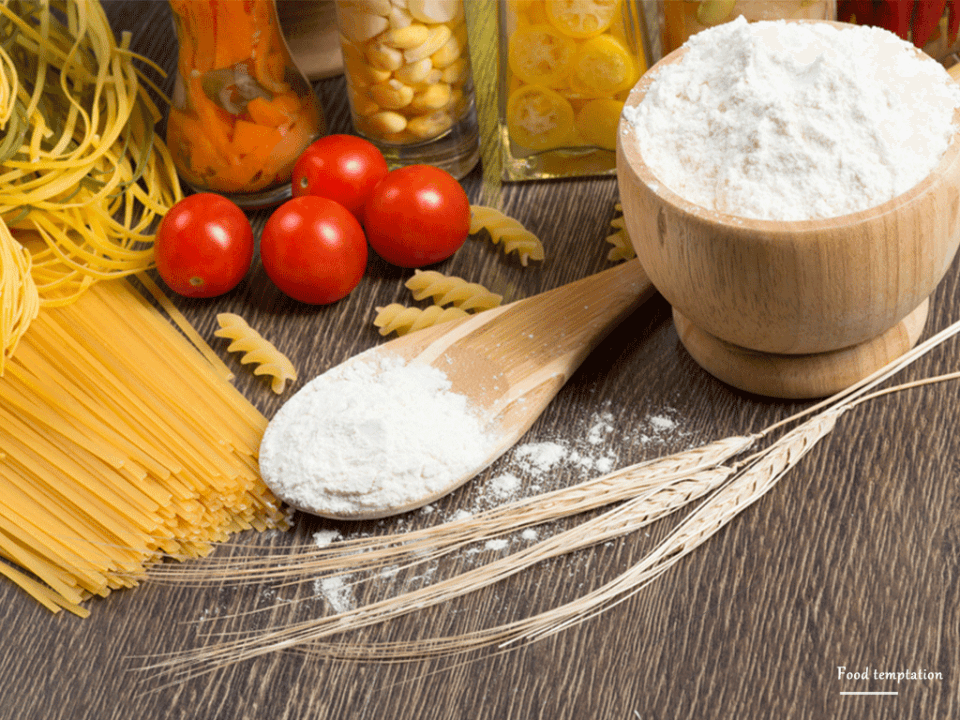 B
A
C
请在此输入您的标题
请在此输入您的文本。请在此输入您的文本。请在此输入您的文本。请在此输入您的文本。请在此输入您的文本。
在此编辑标题
在此编辑标题
请在此输入您的文本。
请在此输入您的文本。
在此编辑标题
请在此输入您的文本。
B
D
A
C
请在此输入您的标题
请在此输入您的文本。请在此输入您的文本。请在此输入您的文本。请在此输入您的文本。请在此输入您的文本。
在此编辑标题
在此编辑标题
请在此输入您的文本。
请在此输入您的文本。
在此编辑标题
在此编辑标题
请在此输入您的文本。
请在此输入您的文本。
B
D
A
C
E
请在此输入您的标题
请在此输入您的文本。请在此输入您的文本。请在此输入您的文本。请在此输入您的文本。请在此输入您的文本。
在此编辑标题
在此编辑标题
在此编辑标题
请在此输入您的文本。
请在此输入您的文本。
请在此输入您的文本。
在此编辑标题
在此编辑标题
请在此输入您的文本。
请在此输入您的文本。
001
请在此输入您的标题
请在此输入您的文本。请在此输入您的文本。请在此输入您的文本。请在此输入您的文本。请在此输入您的文本。
在此编辑标题
请在此输入您的文本。请在此输入您的文本。请在此输入您的文本。请在此输入您的文本。
001
在此编辑标题
请在此输入您的文本。请在此输入您的文本。请在此输入您的文本。请在此输入您的文本。
002
请在此输入您的标题
食物
食物
请在此输入您的文本。请在此输入您的文本。
请在此输入您的文本。请在此输入您的文本。
请在此输入您的标题
食物
食物
食物
请在此输入您的文本。请在此输入您的文本。
请在此输入您的文本。请在此输入您的文本。
请在此输入您的文本。请在此输入您的文本。
请在此输入您的标题
食物
食物
食物
食物
请在此输入您的文本。请在此输入您的文本。
请在此输入您的文本。请在此输入您的文本。
请在此输入您的文本。请在此输入您的文本。
请在此输入您的文本。请在此输入您的文本。
THANKS
请在此输入您的副标题